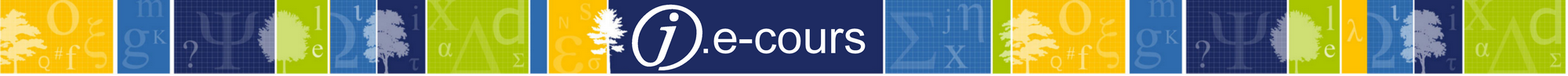 Les outils de contrôle
des données
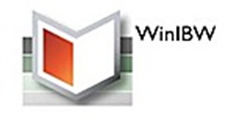 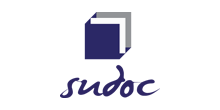 Public
Correspondant Catalogage
Description
Formation pour la prise en main d’outils ou de commandes permettant la mise en place d’une activité de contrôle qualité sur les données du Sudoc
Intervenants
Raphaëlle Povéda
Laurent Piquemal
La formation débutera à 11h, merci de votre patience…Attention : La session sera enregistrée afin d'être diffusée sur notre plateforme d'autoformation http://moodle.abes.fr.En rejoignant cette session, vous consentez à ces enregistrements.
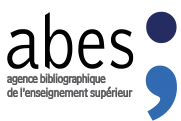 Le contrôle qualité…
… est une mission des correspondants Catalogage
… est une incitation de l’ABES

De nombreux outils, commandes et procédures existent…
… mais ils n’ont jamais été réunis dans un même cours

L’ABES propose aujourd’hui ce cours, en 2 parties
Partie 1 : jeudi 16 novembre
Partie 2 : jeudi 23 novembre
[Speaker Notes: Le contrôle qualité est une des missions des correspondants Catalogage
Et c’est une incitation de l’ABES
De nombreux outils, commandes et procédures existant mais ils n’ont jamais été réunis dans un même cours,
L’abes propose aujourd’hui ce cours, ce parcours pourrait-on dire, en 2 parties]
plan
Partie 1 : contrôle des lots de données produites
Partie 2 : contrôle de la qualité des données
[Speaker Notes: La première partie de ce parcours sera consacré au contrôle de la production, c’est-à-dire le contrôle sur DES LOTS DE DONNEES PRODUITES
La seconde partie sera consacrée au contrôle de la qualité des données dans ces lots]
LÉGENDE
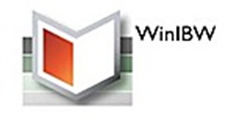 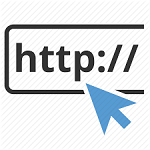 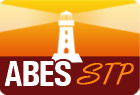 [Speaker Notes: Dans toutes les diapositives, vous trouverez des petits pictogrammes, en haut à gauche

Le pictogramme « WinIBW » signifie que le contrôle que nous vous enseignons s’obtient grace à une commande à effectuer dans WinIBW 
Le pictogramme « http » signifie que le contrôle que nous vous enseignons est à effectuer dans un webservice
Le pictogramme « ABESstp » signifie que le contrôle que nous vous enseignons s’obtient via un service à demander sur le guichet d’assistance]
Les outils de contrôle
des données
PARTIE 1 CONTRÔLE DES LOTS DE DONNÉES PRODUITES
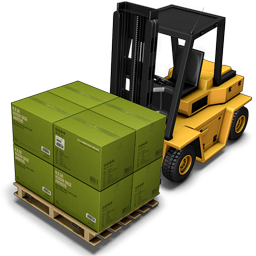 [Speaker Notes: La première partie de ce parcours est donc consacré aux opérations de contrôle sur vos lots de données produites

On va travailler sur des lots  : Il ne s’agit pas encore de travailler  sur de la dentelle (d’où le gros engin de chantier)
La dentelle, ce sera pour la seconde partie de ce parcours,]
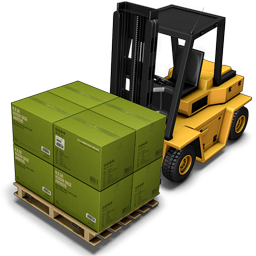 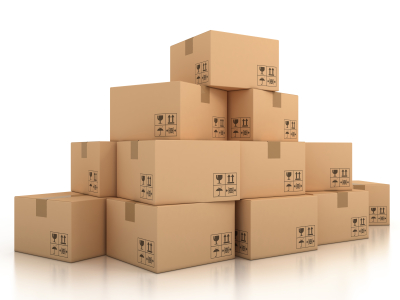 Vos données, vues par WinIBW
[Speaker Notes: Les lots  sur lesquels on va travailler seront des lots constitués par VOS données.Ce sont donc vos bases locales (mais vues par WinIBW) qui constitueront le périmètre de travail : 
Dans un premier temps, donc, on vous apprendra quelles commandes utiliser si vous souhaitez obtenir, dans WiniBW, une vue sur vos données]
créations
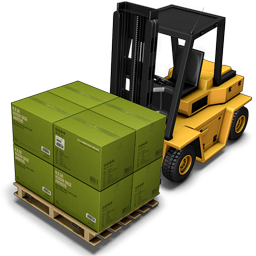 modifications
exemplarisations
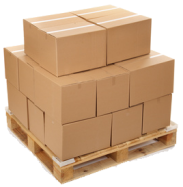 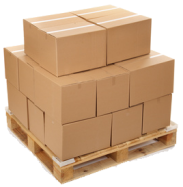 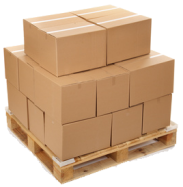 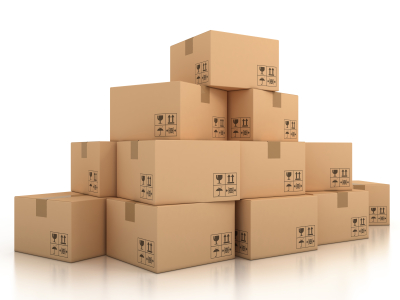 Vos données, vues par WinIBW
[Speaker Notes: Nous verrons ensuite quelles commandes utiliser pour obtenir : 
les lots de vos créations
les lots de vos modifications
les lots de vos exemplarisations]
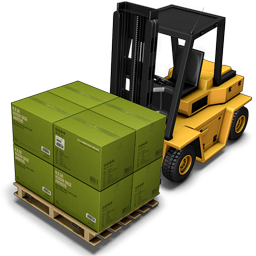 suppressions
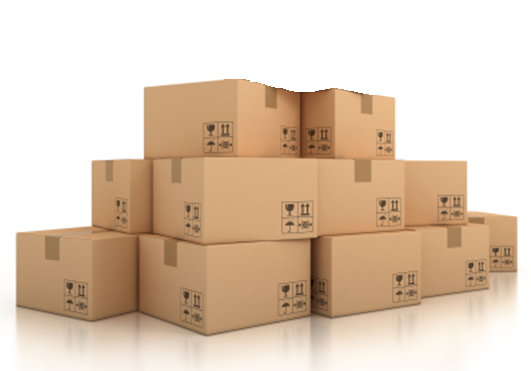 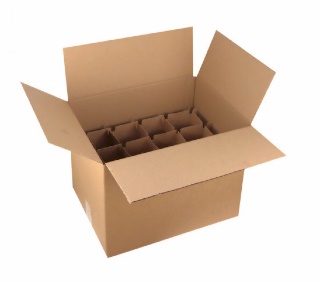 Vos données, vues par WinIBW
[Speaker Notes: Nous verrons enfin quelles commandes ou quels services utiliser pour obtenir : 
Les lots de vos notices dédoublonnées
Les lots de vos suppression d’exemplaires]
Les différents contrôles 
qu’on peut effectuer :
Je veux rechercher des notices dans WinIBW
 à partir de mes données locales
(ma cote, mon code à barre etc)
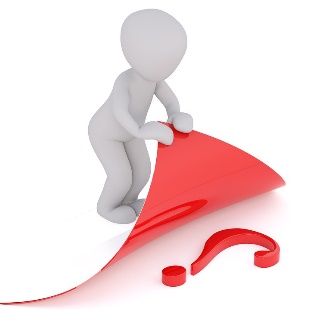 [Speaker Notes: Comment faire lorsque le contrôle qu’on veut effectuer est le suivant : 

Je veux rechercher des notices dans WinIBW à partir de mes données locales ?]
CHE + index local
[Speaker Notes: Dans ce cas-là, il faudra lancer une requête CHE suivie d’un des index locaux disponibles]
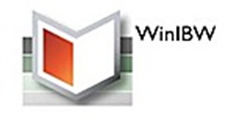 Les index locaux
Qui ? 
Le détenteur d’un login XX, TA, CA, CB, CC

Quelles notices ? 
Notices bibliographiques exemplarisées

Quel périmètre ? 
l’ILN (dans pratiquement tous les cas)
[Speaker Notes: Les index locaux : Ce sont donc des index WinIBW

Qui peut les utiliser dans des requêtes ? 
Ils peuvent être utilisés par les détenteurs des logins XX (coordinateurs), TA (correspondants Autorités), CA (correspondants catalogage), CB (catalogueur) et CC (exemplarisateur).

Ils permettront d’obtenir en résultat les notices exemplarisées dans votre établissement]
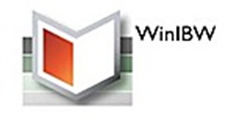 Les index locaux
[Speaker Notes: Le plus connu est l’index RBC, qu’on fait suivre, dans la requête, du numéro RCR de votre bibliothèque présent dans la notice d’exemplaire (930 $b)

CHE RBC 06 088 21 04 donnera la liste de tous les documents de l’ILN qui possèdent le RCR 06 088 21 04 en 930 $b des notices d’exemplaires

C’est le seul index local qui soit circonscrit au RCR. 

Tous les autres agissent sur le périmètre de l’ILN : 

L’index COD recherche les codes-barres, s’ils ont été saisis en 915 $b. On peut chercher un code-barre précis, ou une tranche de code-barre (avec la troncature)

L’index COT recherche les cotes si elles ont été saisies en 930 $a, Là encore, la troncature permet de chercher toute une tranche,

L’index INL recherche les mentions de rétroconversion  ou d’exemplarisation automatique, si elles ont été saisies en 991 $a et $b

L’index PCP recherche sur les composants d’un PCP, à partir de son code, s’il a été saisi en 930 $z

L’index RPC recherche sur les notes de reliure, de provenance ou de conservation, si elles ont été saisies en E012, E316, E317, E318, E702, E712, et E722]
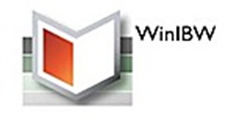 Usage
Cela peut servir à : 

Rechercher dans ses collections avec WinIBW quand l’OPAC est indisponible

Limiter la recherche dans WinIBW au périmètre :
de son ILN : CHE COT xxx
voire d’un RCR : che RBC xxxxx et COT xxx
Vérifier un chantier de rétroconversion ou d’exemplarisation automatique
	che RBC xxxxx et INL retroconversion	che RBC xxxxx et INL exemplaire
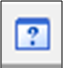 Guide Méthodologique > Manuels > Interrogation professionnelle > Liste des index
[Speaker Notes: A quoi ces recherches sur les index locaux peuvent-elles servir ? 

1) A rechercher dans ses collections, avec WinIBW,  lorsque l’OPAC est indisponible

Illustrer l’usage 1 avec un CHE RBC  et montrer que cela correspond à la recherche avancée de PSI (limitation par RCR)

DEMO 1 :
WinIBW - log 050CB46 Oiseau1972che rbc 060882104 -> 163 457 réponses

PSI > recherche avancée > saisir 060882104 dans le n° RCR > erreur « saisir au moins un terme de recherche »Donc on passe en recherche experte : saisir dans la barre de requête rbc 060882104 (= la même requête que dans WinIBW, sans le CHE) : 163 453 réponses

2) A limiter la recherche dans WinIBW au périmètre de son ILN

Illustrer l’usage 2 avec un CHE RBC et   COT

DEMO 2  :  CHE COT … -> tous les ouvrages de mon ILN avec cette cote
log 050CB46 Oiseau1972che cot 944?
-> 4652 résultatsafficher résultat 1 
Montrer la cote en 930 $aMontrer le numéro RCR : il s’agit du 060882104 : la BU Lettres
Afficher le résultat 2  : Histoire de Nice et de son comté‎$fAndré Compan,...  (PPN 20017844X )
Montrer la cote en 930 $aMontrer le numéro RCR : il s’agit du 060882103 : la BU Droit
-> Ces index locaux ramènent bien les documents de tout l’ILN, sans qu’on ait besoin de le préciser dans la requête


DEMO 2bis : CHE RBC …. ET COTE …. -> tous les ouvrages de ce RCR avec cette cote 
Si on veut circonscrire au RCR, on doit cumuler CHE RBC 060882104 et cot 944?
-> 4387 résultats


3) A vérifier un chantier de rétroconversion ou d’exemplarisation automatique, puisque les notices produites dans ces 2 chantiers peuvent se retrouver avec l’index INL 
DEMO 3 che rbc 060882104 et inl retroconversion -> voir les lots de notices rétronconverties, contrôler un chantier de rétroche rbc 060882104 et inl exemplaire -> voir les exemplaires créées automatiquement par l’ABES


ATTENTION ! MONTRER ABSOLUMENT LE MANUEL « INDEX ET CLÉS »]
Je veux connaître les notices créées 
ou modifiées par ma bibliothèque
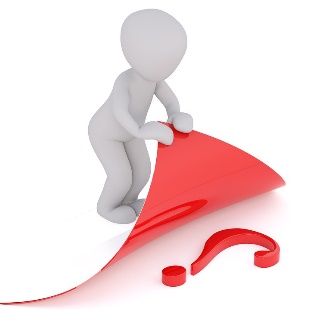 [Speaker Notes: Comment faire lorsque le contrôle qu’on veut effectuer est le suivant : 

Je veux connaître les notices créées ou modifiées par ma bibliothèque ?]
CHE CRN
CHE MRN
[Speaker Notes: Dans ce cas-là, il faudra lancer une requête CHE suivie des commandes CRN ou MRN]
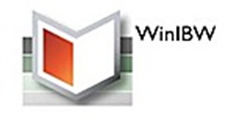 Les notices créées  = CRN
Qui ? 
Le détenteur d’un login XX, TA, CA, CB, CC

Quelles notices ? 
Notices bibliographiques et autorités créées

Quel périmètre ? 
Le RCR

Quelle période ? 
Un jour, un mois, une année
[Speaker Notes: CRN, pour CRéation de Notices est donc une commande WinIBW
Elle peut être exécutée par les détenteurs des logins XX (coordinateurs), TA (correspondants Autorités), CA (correspondants catalogage), CB (catalogueur) et CC (exemplarisateur)
Elle permettra d’obtenir en résultat les notices créées dans 1 RCR donnéLes créations peuvent être recherchées sur 1 jour, 1 mois ou une année]
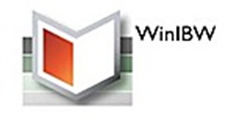 Les notices créées
[Speaker Notes: Pour retrouver le lot des notices créées par un RCR sur un jour précis : on utilise la commande CHE CRN, suivie du numéro RCRsuivie de la date de ce jour, sous la forme JJMMAA (jour, mois et année sur 2 positions)

Ainsi dans le premier exemple, on recherche les créations du RCR 06 088 21 04 du 6 octobre 2017

Pour étendre la recherche aux créations d’un mois précis, on remplace les chiffres du jour par la troncature

Ainsi dans le deuxième exemple, on recherche les créations du RCR 06 088 21 04  de tout le mois d’octobre 2017

Pour étendre la recherche aux créations d’une année précise, on remplace les chiffres du jour et du mois par la troncature

Ainsi dans le troisième exemple, on recherche les créations du RCR 06 088 21 04  de toute l’année 2016]
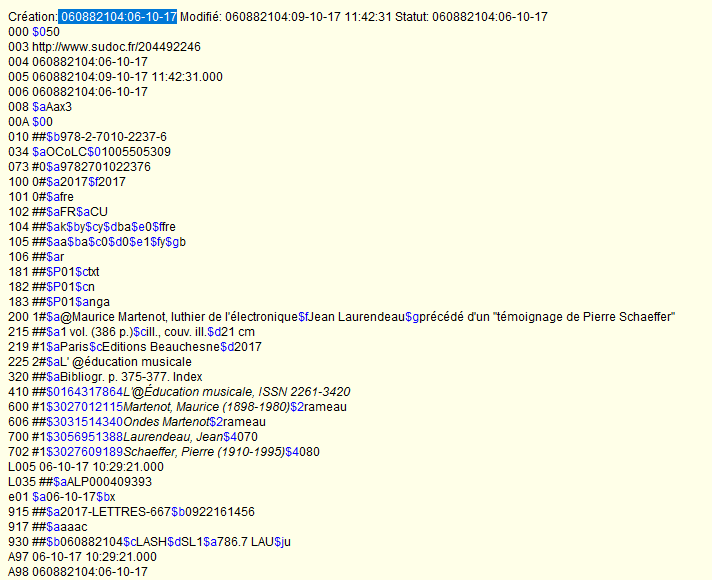 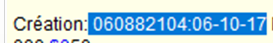 Notice créée le 6 octobre 2017 par le RCR 060882104
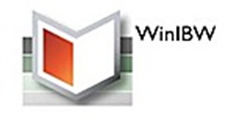 Les notices modifiées = MRN
Qui ? 
Le détenteur d’un login XX, TA, CA, CB, CC

Quelles notices ? 
Notices bibliographiques et autorités modifiées, qu’on en soit le créateur ou pas

Quel périmètre ? 
Le RCR

Quelle période ? 
Un jour, un mois, une année
[Speaker Notes: MRN, pour Modification de Notices est donc une commande WinIBW
C’est donc une commande WinIBW
Elle peut être exécutée par les détenteurs des logins XX (coordinateurs), TA (correspondants Autorités), CA (correspondants catalogage), CB (catalogueur) et CC (exemplarisateur)
Elle permettra d’obtenir en résultat les notices modifiées par 1 RCR donné, qu’il en soit le créateur ou pas. Les modifications peuvent être recherchées sur 1 jour, 1 mois ou une année,]
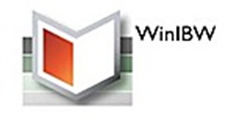 Les notices modifiées
cette commande se base uniquement sur le dernier RCR modificateur de la notice
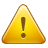 [Speaker Notes: La construction de la requête est identique : 
CHE MRN
Suivi du RCR
Suivi de la date sous la forme JJMMAA, de façon précise ou tronquée

ATTENTION : cette commande se base uniquement sur le dernier RCR modificateur de la noticeDonc la notice ne sortira en résultat que si le RCR demandé dans la requête en est le dernier modificateur.]
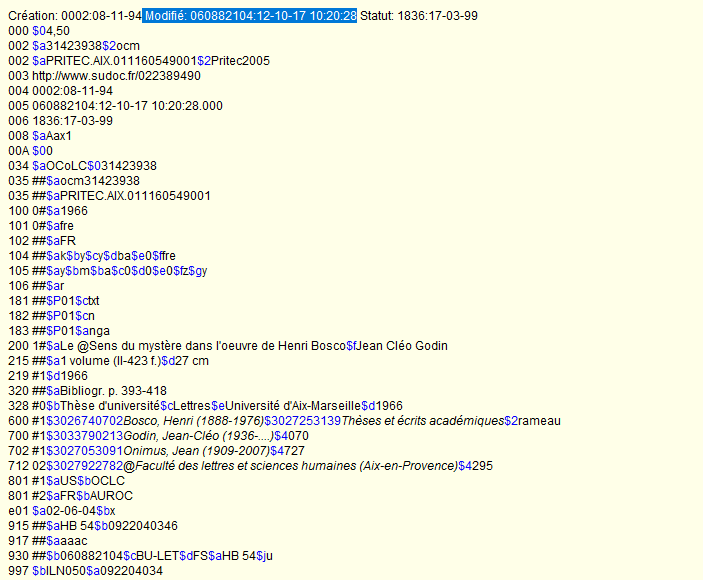 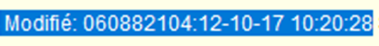 Notice modifiée pour la dernière fois
 le 12 octobre 2017 
par le RCR 060882104
[Speaker Notes: En voici une illustration : 

C’est le RCR 060882104 qui est le dernier modificateur de cette notice.Cela signifie que si un AUTRE RCR a modifié cette notice AVANT le 12 octobre, 10h20, il ne la verra plus dans sa liste des notices modifiées]
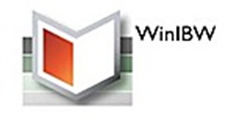 Usage
Cela peut servir à : 

Faire des contrôles réguliers sur la production
Faire des contrôles précis suite à l’annonce d’une nouvelle consigne
Évaluer les résultats d’une formation interne 
Mettre en place des formations 

Cela ne peut PAS servir à : 
Surveiller le travail d’un agent particulier
Faire des contrôles sur la production de tout l’ILN
[Speaker Notes: A QUOI PEUVENT SERVIR CRN et MRN ? 
Faire des contrôles réguliers sur la production, à des moments clés de l’année, pour motiver ou remotiver les équipes (rentrée universitaire, bonnes résolution de janvier)- faire des contrôles précis suite à l’annonce d’une nouvelle consigne (après la mise en application de la zone 219)- évaluer les résultats d’une formation interne, à l’indexation Rameau par exemple - Mettre en place des formations : en décelant des erreurs régulières dans les notices créées , on dispose d’arguments pour proposer un plan de formation à votre  correspondant formation, pour justifier une demande de formation pour l’équipe.

CELA NE PEUT PAS SERVIR : 
- À surveiller le travail d’un agent, car la commande s’arrête au niveau du RCR et ne descend pas au niveau de l’activité d’un usager- A faire des contrôles sur la production de tout l’ILN (puisque, là encore, la commande s’arrête au niveau du RCR). Pour contrôler l’activité de l’ILN il faudrait  lancer autant de requête CHE CRN qu’il n’y a de RCR, puis cumuler les réponses obtenues]
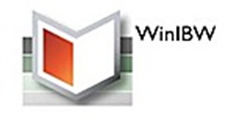 Astuce
Automatiser la commande CHE CRN avec un script
(utile pour les coordinateurs qui ont de nombreux RCR) 

Démarrer l’enregistrement (Script > « Nouvelle fonction» )






Saisir le nom du script , puis OK
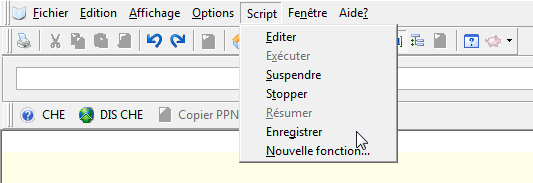 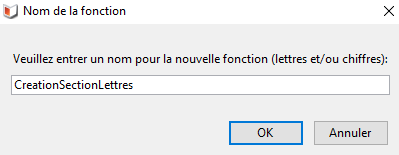 [Speaker Notes: ASTUCE : 
Si vous souhaitez utiliser régulièrement ces commandes, et pour être sûr de ne pas vous tromper dans la syntaxe, qui est complexe, nous recommandons d’utiliser un script.

Mais les scripts pour ces commandes CRN et MRN ne sont pas fournis en dur dans le logiciel WinIBW. Il vous faut les créer.Comme les commandes contiennent des variables (ce n’est pas toujours la même date qu’on va utiliser), on ne peut pas utiliser, pour créer le script, la procédure de création classique (Script > Enregistrer), réservée aux commandes avec validation.
Pour créer un script de commande CRN ou MRN, il ne faut pas aller jusqu’à la validation de la commande, avec la touche entrée, au moment de la création du script.
On utilisera donc la procédure de création de script  « sans validation ».

Voici la procédure : 
AU PREALABLE : avoir installé le fichier scripts.vbs, le fichier des scripts personnalisables

DEMO : on av créer un script pour lancer automatiquement la commande CHE CRN pour un RCR, celui de la section Lettres
Étape 1 : démarrer l’enregistrement (Menu Script, clic sur « Nouvelle fonction »
Etape 2 : une fenêtre s’ouvre et demande de nommer le script : je vais créer le script « CHE CRN pour la section Lettres de mon établissement » : je le nomme CreationSectionLettres]
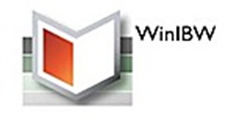 Astuce
Automatiser la commande CHE CRN avec un script

3. Dans le fichier Script, rechercher le modèle                         				« CommandeSansValidation»
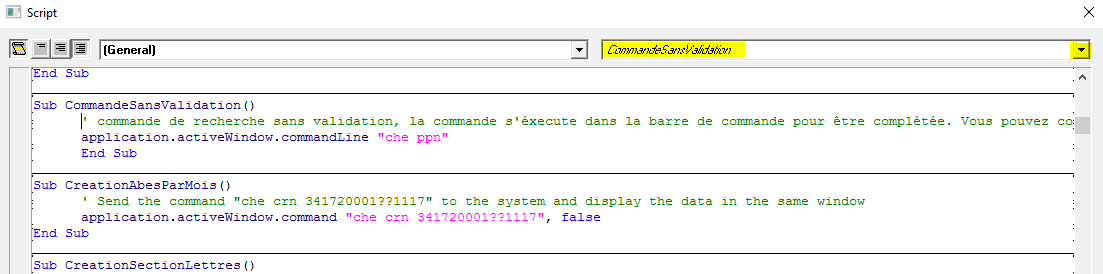 [Speaker Notes: Etape 3 : le fichier des scripts personnalisables s’ouvre ; 

au moyen du menu déroulant sur la droite, qui fait office de « table des matières », je demande l’affichage du modèle  « CommandeSansValidation »]
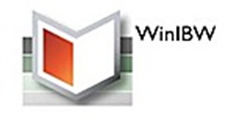 Astuce
Automatiser la commande CHE CRN avec un script

4. Dans le modèle « CommandeSansValidation », copier la ligne :
   application.activeWindow.commandLine « che ppn »
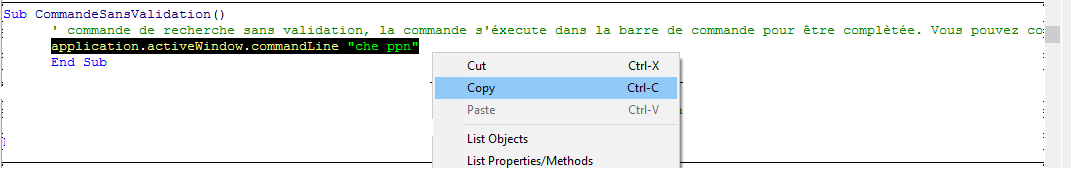 [Speaker Notes: Etape 4 : dans le modèle « CommandeSansValidation », je copie la ligne 

application.activeWindow.commandLine « che ppn »

Par un clic droit > Copier]
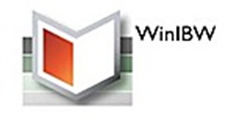 Astuce
Automatiser la commande CHE CRN avec un script

5. Dans le menu déroulant, appeler le script en cours de création
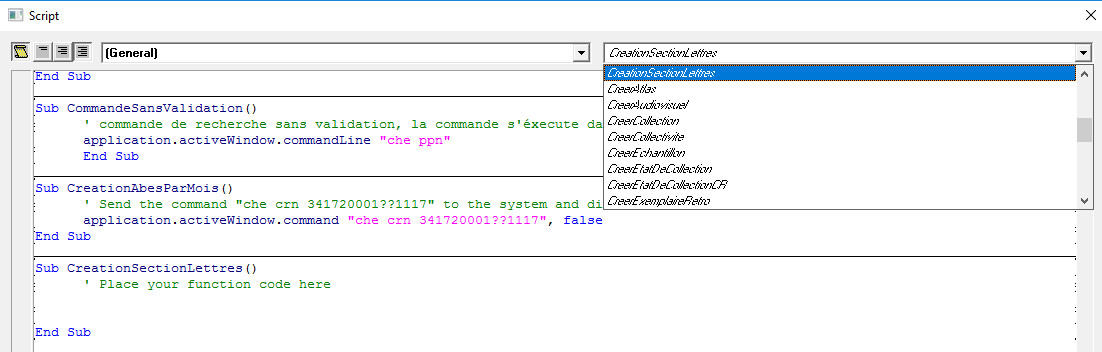 [Speaker Notes: Etape 5 : grace au menu déroulant, je recherche mon script en cours de création : CreationSectionLettres et demande son affichageVous le voyez, il est pour l’instant vide]
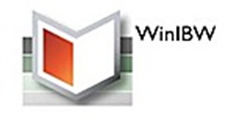 Astuce
Automatiser la commande CHE CRN avec un script

6. Coller la commande copiée précédemment, sous le commentaire écrit en vert
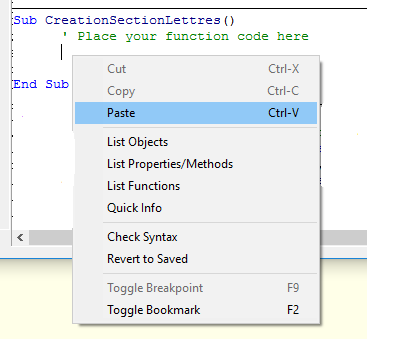 [Speaker Notes: Etape 6 : dans ce script vide, je colle la commande copiée précédemment, par un clic droit > coller, et je la colle sous la ligne de commentaire « Place your function code here » écrit en vert]
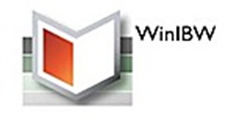 Astuce
Automatiser la commande CHE CRN avec un script

7. Remplacer la commande modèle « che ppn »  par 
                                 che crn <numéroRCR>JJMMAA
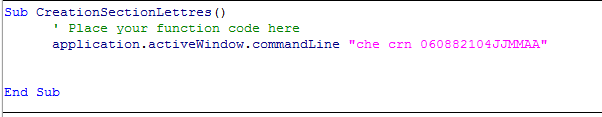 [Speaker Notes: Etape 7 : la commande modèle que je viens de coller était pour rechercher un PPN (che ppn) ; je remplace donc CHE PPN par CHE CRN suivi du RCR de la section Lettres, puis de la syntaxe standard pour un jour précis]
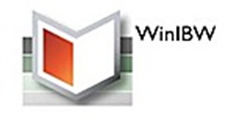 Astuce
Automatiser la commande CHE CRN avec un script

8. Remplacer la phrase en vert par un commentaire de votre choix (définition du script, ou usage)
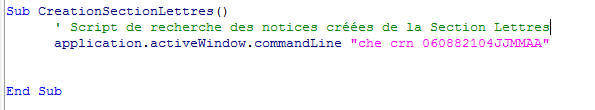 [Speaker Notes: Etape 8 : la phrase en vert sert de commentaire. Je la remplace par une définition du script ou une présentation de son usage]
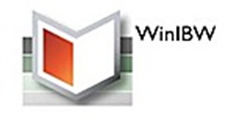 Astuce
Automatiser la commande CHE CRN avec un script

9. Fermer la fenêtre du fichier Script
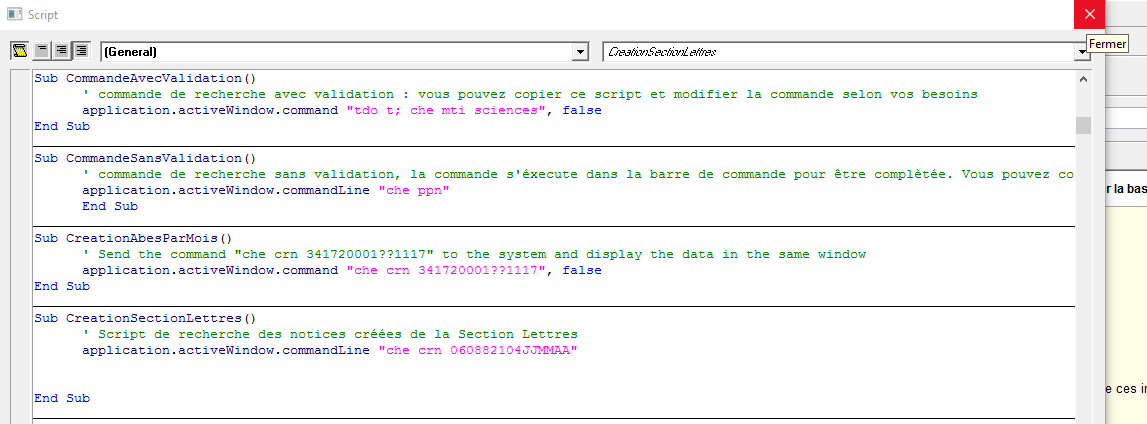 [Speaker Notes: Etape 9 : je ferme la fenêtre du fichier script]
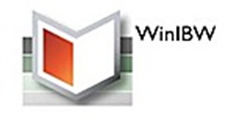 Astuce
Automatiser la commande CHE CRN avec un script

10. Afficher le nouveau script dans Options > Personnaliser :  onglet Commandes, ligne « Fonctions »
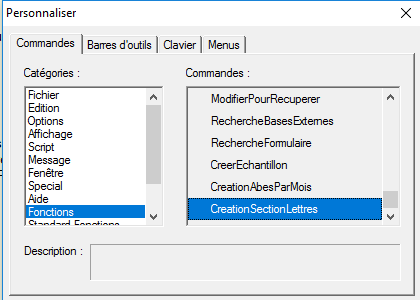 [Speaker Notes: Etape 10 : il s’agit maintenant de placer le bouton sur mon interface ; je vais afficher le script que je viens de créer dans Options > Personnaliser :  onglet Commandes, ligne « Fonctions » 

Je vois mon script « CreationSectionLettres »]
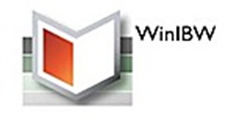 Astuce
Automatiser la commande CHE CRN avec un script

11. Faire glisser le script (cliquer / déposer) dans la partie supérieure de WinIBW, et attribuer au bouton une propriété graphique
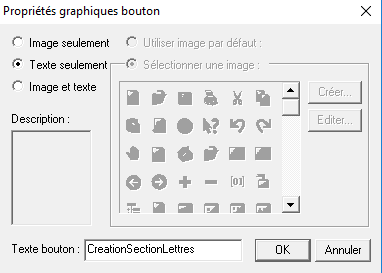 [Speaker Notes: Etape 11 : par un cliquer / déposer, je vais placer ce script sur mon interface, et lui attribuer une propriété graphique (ici je choisis du texte seulement)]
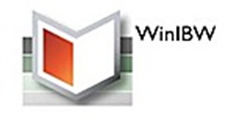 Astuce
Automatiser la commande CHE CRN avec un script

12. A chaque clic sur le bouton, la commande CHE CRN s’affiche




13. Remplacer JJMMAA par la date souhaitée, puis exécuter la commande

14. Créer à l’identique les boutons pour les autres RCR
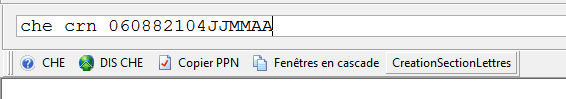 [Speaker Notes: Etape 12 : j’obtiens donc mon bouton « CreationSectionLettres » qui, à chaque clic, affichera la commande CRN pour ce RCR, avec une date standardEtape 13 : je modifie la date et c’est à ce stade que je peux lancer la validation, l’exécution de la commande

Etape 14 : je peux renouveller l’opération pour créer autant de scripts que mon ILN n’a de RCR]
Je veux connaître les notices bibliographiques exemplarisées par les catalogueurs 
de mon ILN
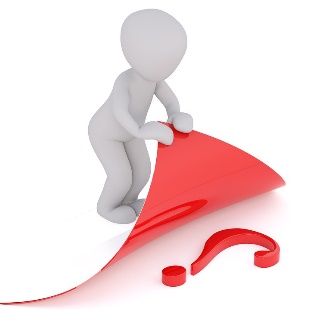 [Speaker Notes: Comment faire lorsque le contrôle qu’on veut effectuer est le suivant : 

Je veux connaitre les notices bibliographiques exemplarisées par les catalogueurs de mon ILN]
CHE SEL
[Speaker Notes: Dans ce cas-là, il faudra lancer une requête CHE suivie de la commande SEL (pour SELection)]
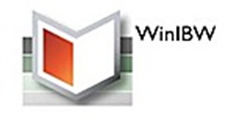 Les notices biblio exemplarisées
Qui ? 
Le détenteur d’un login XX, TA, CA, CB, CC

Quelles notices ? 
Notices bibliographiques pour lesquelles un ou plusieurs exemplaires ont été crées

Quel périmètre ? 
L’ILN

Quelle période ? 
Un jour ou une période donnée
[Speaker Notes: CHE SEL est donc une commande WinIBW

Elle peut être exécutée par les détenteurs des logins XX (coordinateurs), TA (correspondants Autorités), CA (correspondants catalogage), CB (catalogueur) et CC (exemplarisateur)

Elle permettra d’obtenir en résultat les notices bibliographiques pour lesquelles 1 ou plusieurs exemplaires ont été créés, sur tout l’ILN
La période de création de l’exemplaires peut être 
- Soit  le jour où la commande est lancée, - Soit un jour donné- Soit une période donnée]
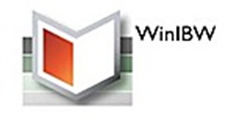 Les notices biblio exemplarisées
cette commande se base sur la date présente dans la notice d’exemplaire (zone A98)
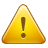 [Speaker Notes: DEMO :  CHE SEL AUJ]
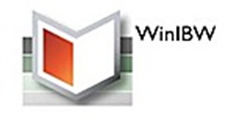 Usage
Cela peut servir à :  
Prévisualiser le contenu des TR du lendemain
Suivre un chantier d’exemplarisation précis (catalogage rétrospectif, par exemple)
Faire des contrôles sur la production de tout l’ILN

Cela ne peut PAS servir à : 
Surveiller le travail d’1 agent particulier
[Speaker Notes: A QUOI PEUT SERVIR LA COMMANDE CHE SEL ? 
Pour les coordinateurs en charge de  l’import quotidien  dans le SIGB des notices Sudoc : à prévisualiser cet importExécuter un CHE SEL AUJ le lundi soir permet de visualiser à peu près ce qu’il faudra charger dans le SIGB le mardi matin

Pour un responsable Catalogage : à suivre un chantier d’exemplarisation précis : par exemple - « signaler dans le Sudoc un don reçu et pas encore traité », - « signaler dans le Sudoc des thèses pas encore traitées »

- Pour un responsable de service du catalogue ou un coordinateur : à faire un contrôle global de l’activité d’exemplarisation pour tout l’ILN . En lançant un CHE SEL AUJ, tous les soirs, sur 2 semaines ou 3 semaines, et en notant à chaque fois le nombre de notices exemplarisées dans la journée, on peut, en additionnant les résultats quotidiens, obtenir une moyenne du volume de notices exemplarisées par semaine, pour l’établissement (les chiffres Webstats sont mensuels). Cela peut servir pour des rapports, pour affecter du personnel, re-organiser un service  etc.

CELA NE PEUT PAS SERVIR : 
- À surveiller le travail d’un agent, car la commande s’arrête ne descend pas au niveau de l’activité d’un usager]
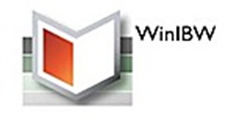 Astuce
Automatiser la commande CHE SEL avec un script 

1. Dans Option > Personnaliser > onglet « Barres d’outils » :  cliquer sur la barre d’outil « Contrôle »
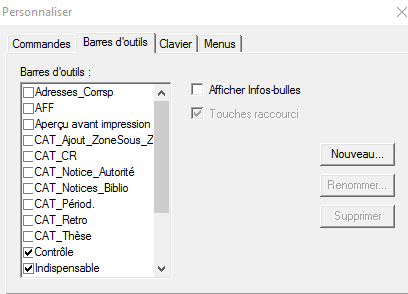 [Speaker Notes: Cette commande CHE SEL peut être exécutée souvent.Il existe donc un script pour la lancer automatiquement.
Le script est fourni en dur dans le logiciel.
Vous n’avez donc qu’à l’installer sur votre interface 

Option > Personnaliser > onglet « Barres d’outils » :  cliquer sur la barre d’outil « Contrôle »]
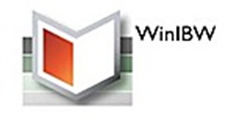 Astuce
Automatiser la commande CHE SEL avec un script 

2. Utiliser les boutons selon la commande désirée
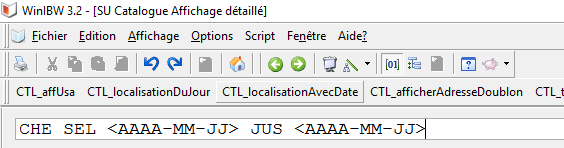 [Speaker Notes: Vous remarquez qu’on peut saisir la date sous la forme ANNEE puis MOIS puis JOUR, comme le fait le script , ou sous la forme JOUR puis MOIS puis ANNEE comme c’est donné dans les exemples.
Cela n’a pas d’importance.]
Je veux être alerté des doublons probables 
créés par les catalogueurs de mon ILN
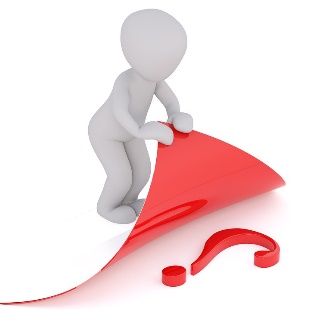 [Speaker Notes: Comment faire lorsque le contrôle qu’on veut effectuer est le suivant : 

Je veux être alerté des doublons probables créés par les catalogueurs de mon ILN ?]
AFF ADR BIB <RCR> CAT
puis
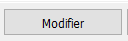 [Speaker Notes: Dans ce cas-là, il faudra lancer une requête AFF ADR BIB <RCR> CAT]
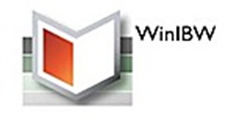 Alertes des doublons probables
Qui ? 
Le détenteur d’un login XX 

Quelles notices ? 
Notices bibliographiques créées susceptibles de doublonner avec des notices existantes

Quel périmètre ? 
L’ILN

Comment ? 
Saisir dans un écran de paramétrage une ou plusieurs adresses e-mails destinataire(s) de l’alerte
[Speaker Notes: C’est une commande de WinIBWCette commande est destinée aux seuls détenteurs des logins XX (coordinateurs)

Cette alerte concerne les notices bibliographiques créées par les catalogueurs de mon ILN, susceptibles de doublonner avec des notices existantes

Comment bénéficier de ce service ? Le coordinateur doit saisir dans un écran de paramétrage 1 ou plusieurs adresses mails destinatrice(s) de l’alerte

Attention : le paramétrage est réservée aux logins XX, mais le destinataire peut-être n’importe qui, apr forcement le coordinateur]
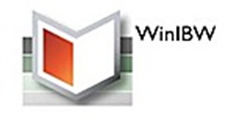 Alertes des doublons probables
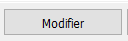 AFF ADR BIB <RCR> CAT puis
à répéter 
   pour chaque RCR de l’ILN
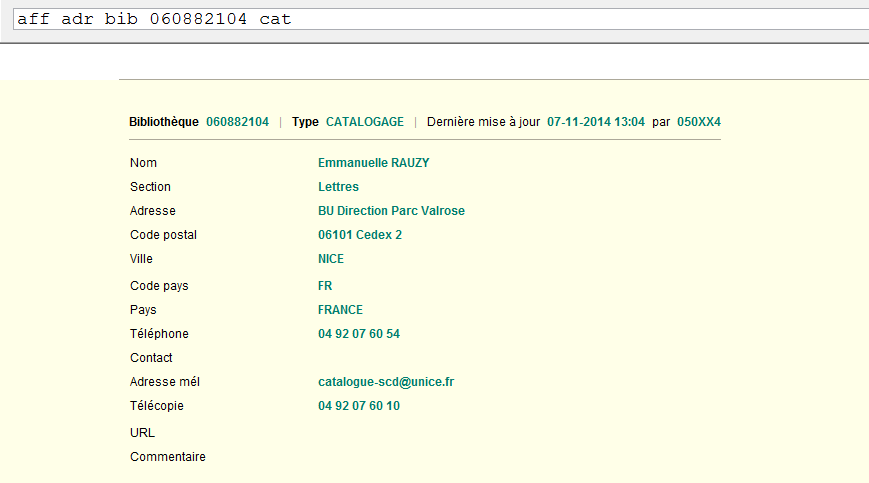 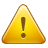 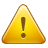 plusieurs adresses peuvent                                                                                 être déclarées par RCR
[Speaker Notes: Le coordinateur doit vérifier, et éventuellement modifier, ce paramètre pour chaque RCR de son ILN

Pour chaque RCR, on peut saisir une adresse individuelle, une adresse collective, ou plusieurs : à ce moment-là, les séparer par une virgule]
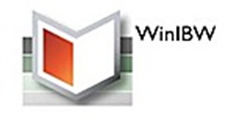 Alertes des doublons probables
2 Alertes envoyées aux adresses déclarées :
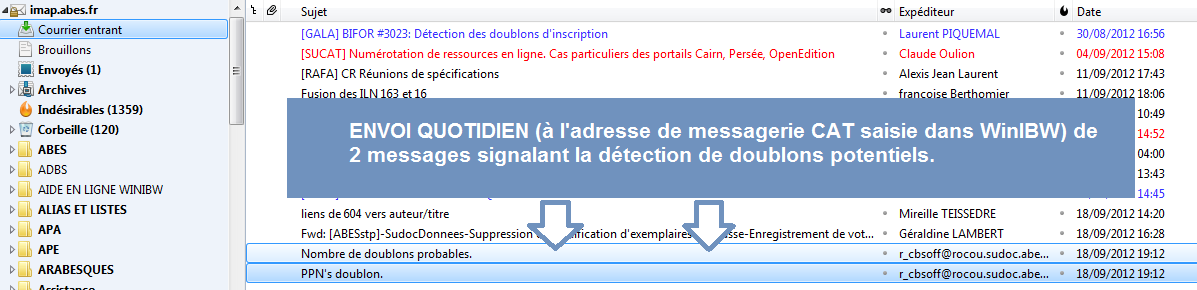 [Speaker Notes: La ou les adresses déclarées recevront 2 alertes automatiques, en cas de création de doublons

Le premier mail a pour objet « Nombre de doublons probables »

Le second mail a pour objet « PPNS doublons »]
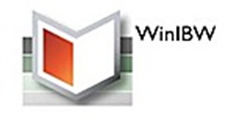 Alertes des doublons probables
Alerte n°1 : nombre de doublons
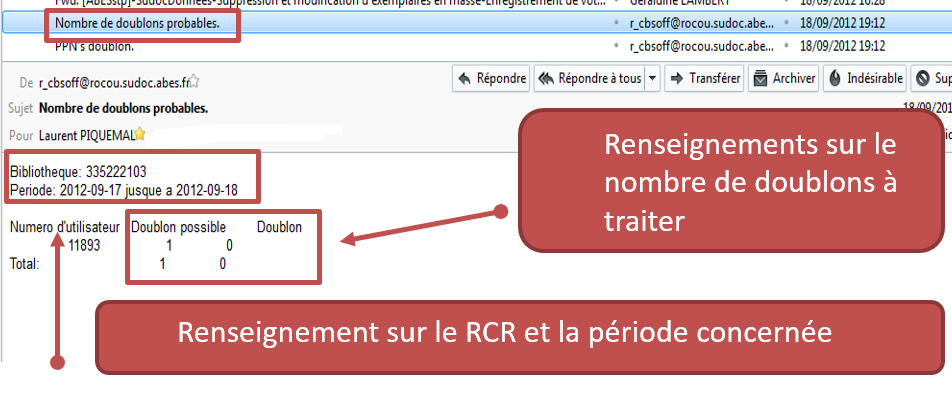 [Speaker Notes: L’alerte n° 1 alerte sur le nombre de PPN à traiter.]
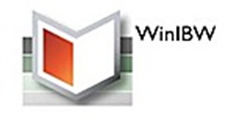 Alertes des doublons probables
Alerte n° 2 : PPN concernés
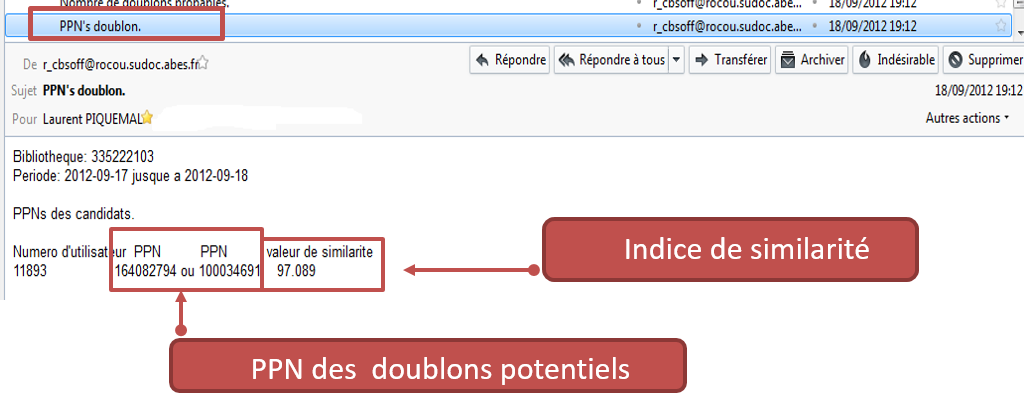 [Speaker Notes: L’alerte n°2 donne les PPN de ces doublons à traiter]
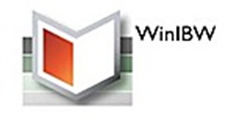 Usage
Cela peut servir à :  

Vérifier à J+1 si un catalogueur a créé un doublon
Connaître les 2 PPNs (« doublon possible » et « notice préférée »)
Dédoublonner
Détecter si des doublons sont créés de façon récurrente, et si des formations sont nécessaires
[Speaker Notes: Ces alertes servent aux destinataires des mails  : 

À vérifier , à J+1, si un catalogueur a créé un doublon
A connaître les PPNs de la paire  : le doublon possible, et la notice considérée comme « préférée » par WinIBW
A afficher ces 2 PPNS et vérifier, soit que le catalogueur a immédiatement supprimé le doublon, soit que le dédoublonnage reste à faire
A la longue, cela permet de détecter si des doublons sont créés de façon récurrente, pour rappeler des consignes de recherche, ou faire des formations à la recherche dans WinIBW]
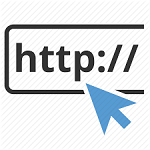 Astuce
Connaître rapidement toutes les adresses déclarées

Se connecter à 
S’authentifier (login XX)
Cliquer sur 
Cliquer sur le bouton 
Récupérer le fichier Excel des adresses mails déclarées « destinataires des alertes » pour l’ILN
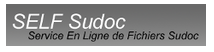 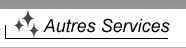 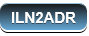 [Speaker Notes: Avant d’afficher toutes les fiches ADR BIB <RCR> CAT pour vérifier, et éventuellement modifier les adresses mails déclarés, le coordinateur peut utiliser un nouveau webservice , disponible dans SELF SUDOC, qui fournit un fichier Excel avec toutes les adresses déjà déclarées, par RCR]
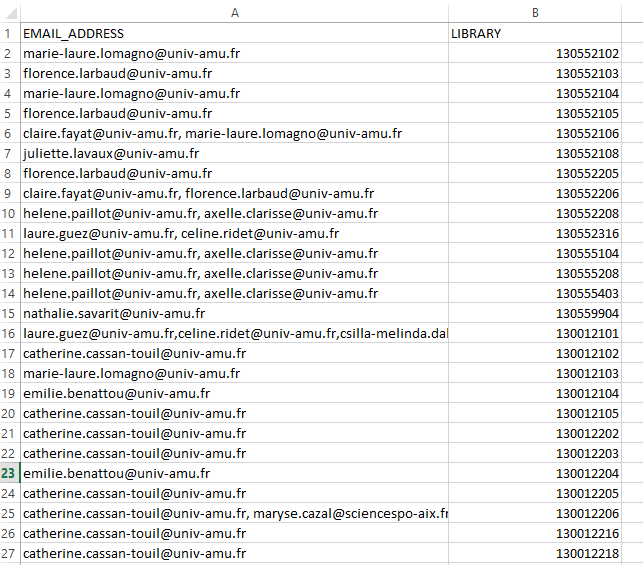 [Speaker Notes: On obtient un fichier Excel, dans lequel on voit immédiatement toutes les adresses déclarées.

On voit ici les collègues de l’ILN 4, Aix Marseille Université, qui sont destinataires des alertes doublons, On les salue et on les remercie au passage de leur travail ! 
Ainsi, si par exemple, on veut associer un autre collègue à Marie Laure Lomagno,  on voit d’un seul coup d’œil qu’il y aura 3 fiche ADR BIB CAT à modifier]
Je veux connaître les notices bibliographiques de l’ILN  pour lesquelles il ne reste 
plus aucun exemplaire
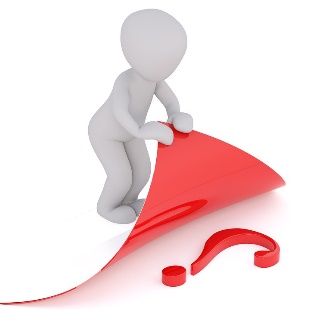 [Speaker Notes: POUR FINIR, Comment faire lorsque le contrôle qu’on veut effectuer est le suivant : 

Je veux connaître les notices bibliographiques de l’ILN pour lesquelles il ne reste plus aucun exemplaire]
Liste des PPN délocalisés
[Speaker Notes: Dans ce cas-là, il faut demander à recevoir la liste des PPN délocalisés]
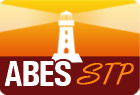 Les notices bib délocalisées
Qui ? 
Le détenteur d’un login XX 

Quelles notices ? 
Notices bibliographiques pour lesquelles un ou plusieurs exemplaires ont été supprimés dans le Sudoc

Quel périmètre ? 
L’ILN

Comment ? 
Faire une demande via le guichet ABESstp > guichet Sudoc (espace pro) > domaine « Transferts réguliers »
[Speaker Notes: C’est un service autour du SudocIl doit être demandé par les détenteurs des logins XX (coordinateurs)

Ce service permet d’obtenir mensuellement le fichier PPN des notices bibliographiques pour lesquelles 1 ou plusieurs exemplaires ont été supprimés dans le Sudoc , sur tout l’ILN
Comment bénéficier de ce service ? Le coordinateur doit en faire la demande via le guichet ABESstp > Sudoc (espace pro) : domaine « transferts réguliers »]
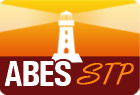 Usage
Cela peut servir à :  

Répercuter dans le SIGB les délocalisations faites dans le Sudoc

Vérifier que le programme de dédoublonnage du SIGB fonctionne correctement, ou procéder manuellement au dédoublonnage
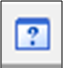 Guide Méthodologique > Manuels > Import/ export de données > Liste des PPN délocalisés
[Speaker Notes: A quoi peut servir un tel fichier ? 

1) Répercuter dans le SIGB les délocalisations faites dans le Sudoc, grace à une liste mensuelle des PPN qui ont été délocalisés dans le Sudoc, si ce travail de délocalisation dans le SIGB n’ a pas été effectué en parallèle

2) A vérifier que le programme de dédoublonnage du SIGB fonctionne correctement, ou à procéder manuellement au dédoublonnage

Car il faut rappeler que, en cas de dédoublonnage dans le Sudoc, les exemplaires sous la notice qui disparait sont déplacés sous la notice préférée. Cette notice préférée, dotée de nouveaux exemplaires, va redescendre vers les SIGB concernés et doublonnera avec l’ancienne notice, si un programme de dédoublonnage n’est pas mis en place.
Le fichier « PPN supprimés » aide à repérer les anciennes notices dans le SIGB, et à les supprimer puisque leur équivalent « notices préférées » sont redescendues via les transferts. 

Un manuel, accessible depuis le GM, présente ce service]
Rappel de l’impact du dédoublonnage
SUDOC
SIGB
PPN doublon
PPN préféré
PPN doublon
Mon exemplaire
Mon exemplaire
JOUR J : AVANT DÉDOUBLONNAGE
[Speaker Notes: Rappel de l’impact sur les exemplaires de l’opération de dédoublonnage dans le Sudoc 

Soit PPN considéré comme doublon dans le Sudoc ; la notice existe, avec son exemplaire, dans mon SIGB]
Rappel de l’impact du dédoublonnage
SUDOC
SIGB
PPN doublon
PPN préféré
PPN doublon
Mon exemplaire
Mon exemplaire
JOUR J : APRÈS DÉDOUBLONNAGE
[Speaker Notes: Dans le Sudoc, le dédoublonnage est lancé ; 
Le PPN doublon disparaît.
Mon exemplaire est transféré sous le PPN préféré]
Rappel de l’impact du dédoublonnage
SUDOC
SIGB
PPN doublon
PPN préféré
PPN préféré
Mon exemplaire
Mon exemplaire
Mon exemplaire
J + 1  : APRÈS TRANSFERS RÉGULIERS
[Speaker Notes: Le lendemain, mon SIGB reçoit le PPN préféré, puisqu’un nouvel exemplaire y a été rajouté dans le Sudoc.]
Rappel de l’impact du dédoublonnage
SUDOC
SIGB
PPN doublon
PPN préféré
PPN préféré
Mon exemplaire
Mon exemplaire
Dédoublonnage local à effectuer
J + 1  : APRÈS TRANSFERS RÉGULIERS
[Speaker Notes: Le lendemain, je dois donc procéder à un dédoublonnage en local]
Rappel de l’impact du dédoublonnage
SUDOC
SIGB
PPN doublon
PPN préféré
PPN préféré
Mon exemplaire
Mon exemplaire
La liste des PPNs délocalisés peut aider
J + 1  : APRÈS TRANSFERS RÉGULIERS
[Speaker Notes: La liste des PPN délocalisés, qui liste mes PPN pour lequel un exemplaire a disparu dans le Sudoc, peut m’aider  : 
- à dédoublonner localement- à refuser le chargement de la notice préférée, si vous souhaitez conserver l’ancienne]
EN RÉSUMÉ
Consulter la documentation		




Attention à la syntaxe  : pas la même pour toutes les commandes
Le recours aux scripts est recommandé

Le contrôle se fait au niveau de l’ILN ou du RCR, pas au niveau du login (ie du catalogueur)
Guide Méthodologique > Manuels > Interrogation professionnelle > Liste des index
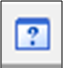 Guide Méthodologique > Manuels > Logiciel WinIBW > Commandes de contrôle
WinIBW > Bouton Aide > article CHERCHER_Index_local                   WinIBW > Bouton Aide > article SELECTION
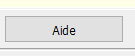 [Speaker Notes: EN résumé : 

Penser à consulter la documentation

Dans le GM, on trouve le manuel « Liste des index » pour connaitre tous les index locauxDans le GM, on trouve le manuel « Commandes de contrôle » pour connaitre les commandes CHE CRN, CHE SEL,et AFF ADR BIB <RCR> CAT

Dans l’Aide en ligne de WinIBW (le bouton « Aide »), on trouve des articles CHERCHER_Index _local et SELECTION

Faire attention à la syntaxe, qui peut être complexe, notamment pour la saisie des dates : on recommande d’utiliser les scripts

On n’oublie pas que le contrôle se fait au niveau de l’ILN ou du RCR mais jamais au niveau du login, donc du catalogueur]
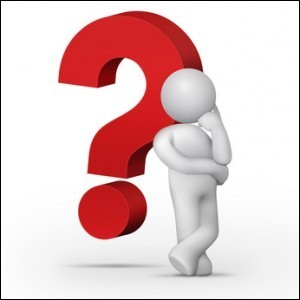 Des questions ?